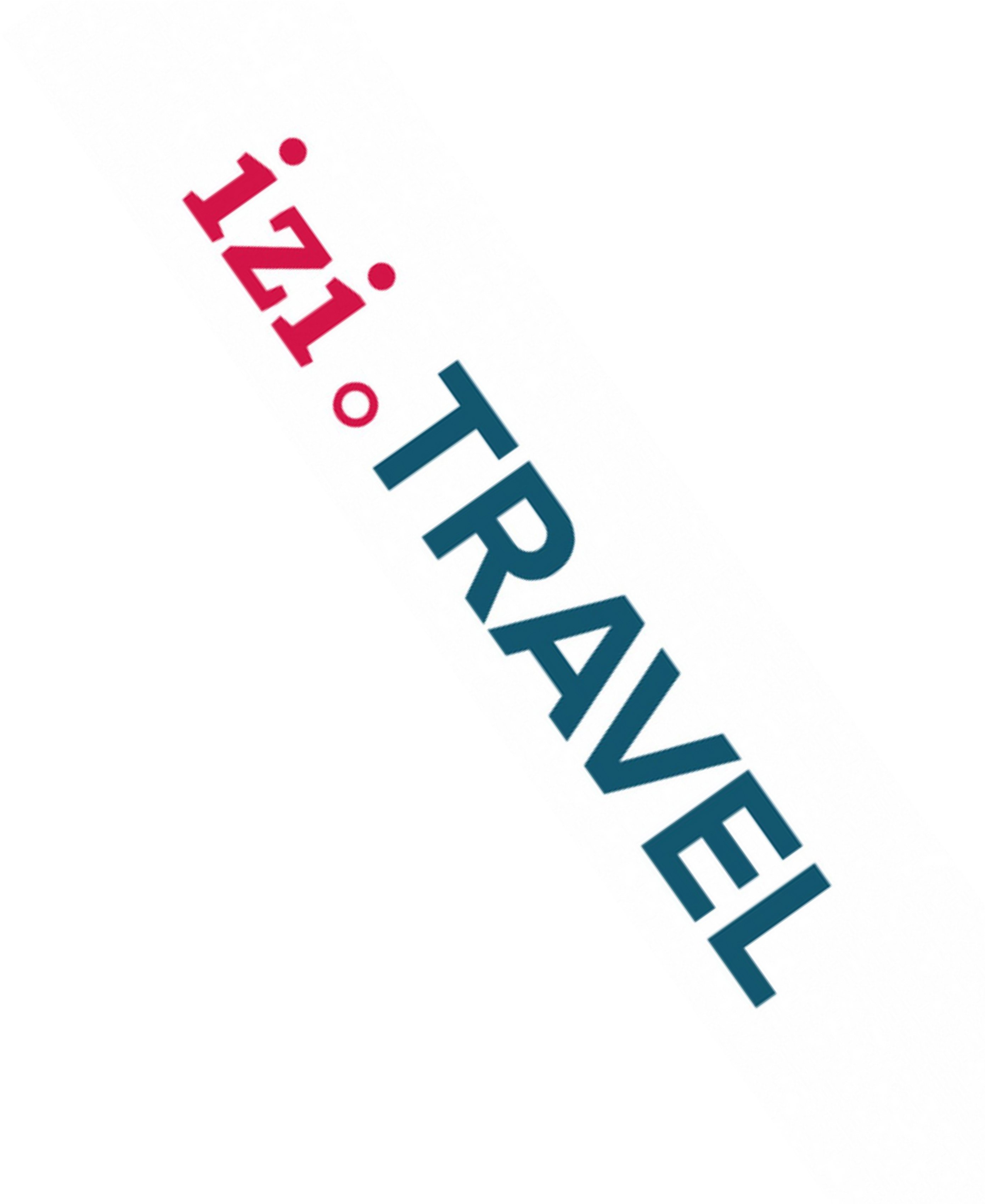 Создание экскурсионных аудио-гидов на платформе «izi- TRAVEL».
Подготовлено специалистом по работе с молодежью ГСЦ г. Омска Анной Вдовиной 
и волонтером проекта 
«Экскурсионный маршрут «Жемчужина омских окраин»» Юлией Ковальчук
Цели платформы:
Дать путешественникам и просто совершающим прогулку по той или иной местности или музею возможность воспользоваться уже готовыми экскурсионными виртуальными гидами

Дать любому желающему возможность разработать собственный виртуальный тур при помощи инструментов  платформы
Возможности платформы в использовании виртуального гида на сайте
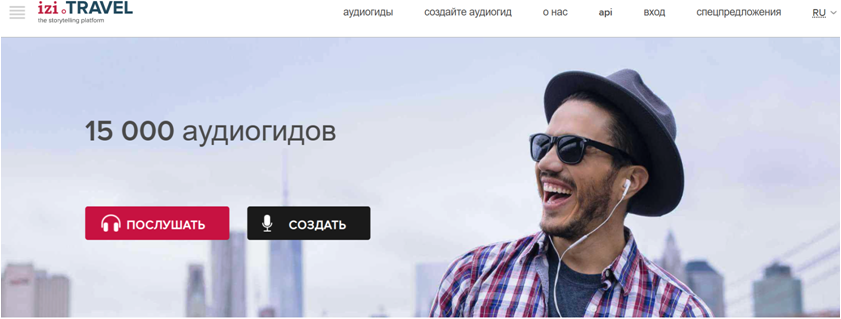 Возможности платформы в использовании виртуального гида на сайте
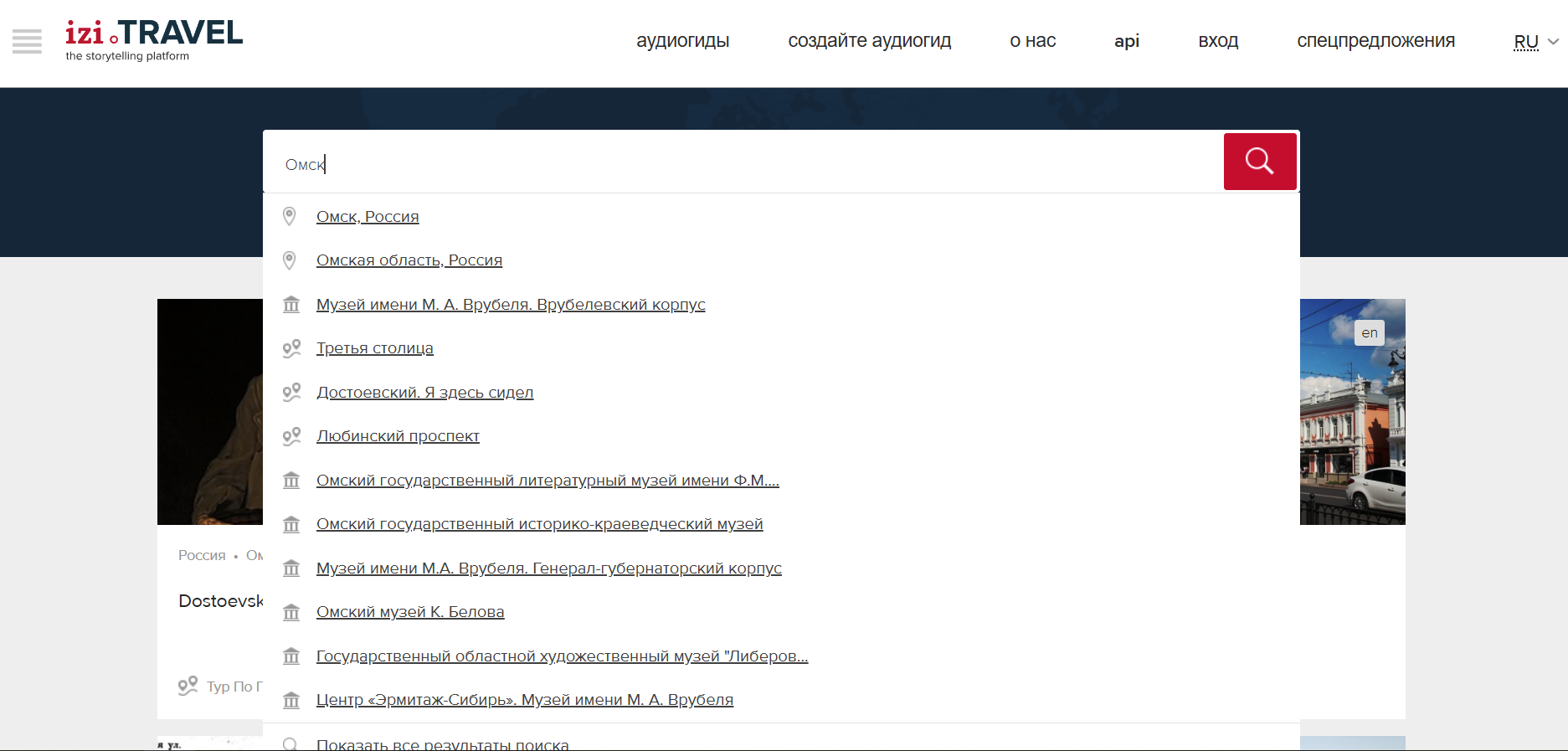 Возможности платформы в использовании виртуального гида на сайте
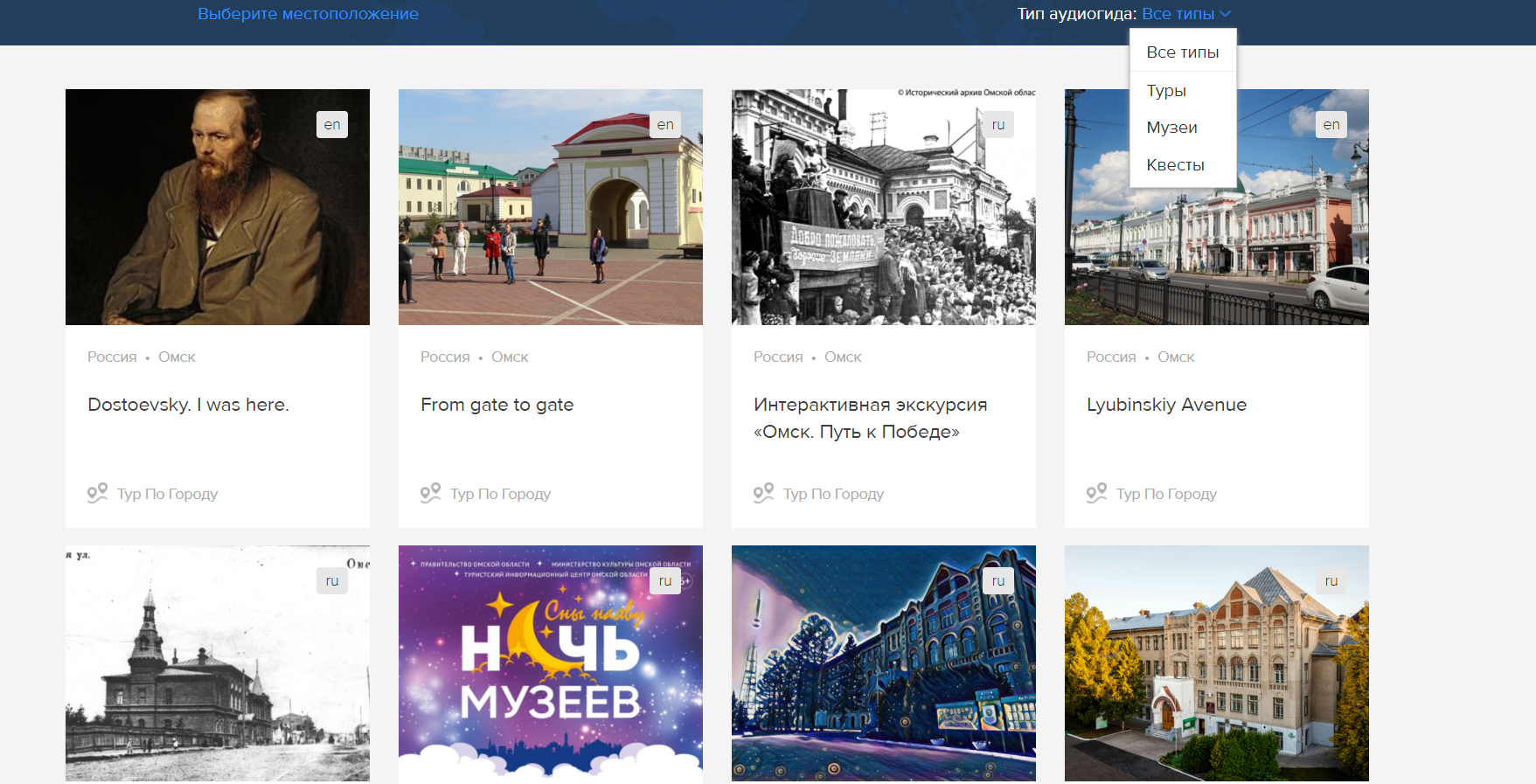 Возможности платформы в использовании виртуального гида на сайте
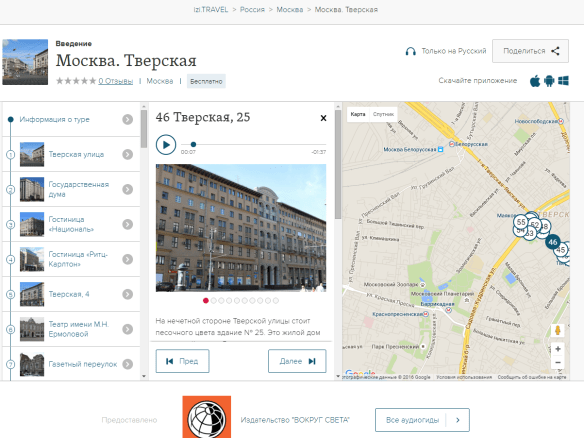 Возможности платформы в использовании виртуального гида в приложении
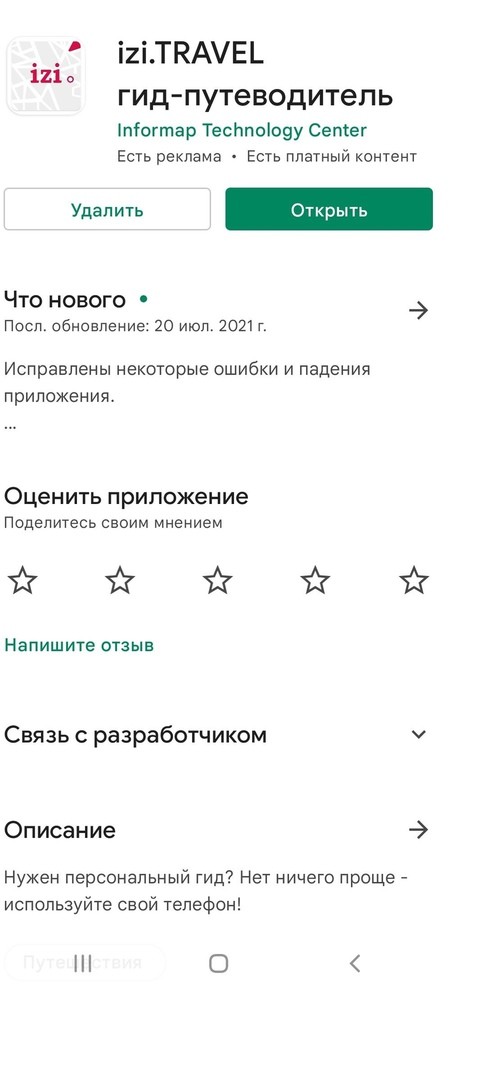 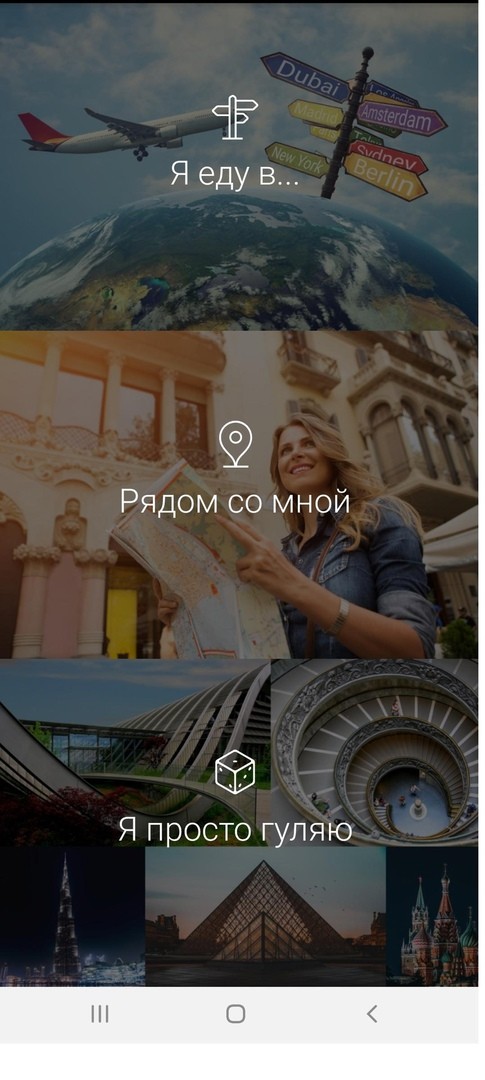 Возможности платформы в использовании виртуального гида в приложении
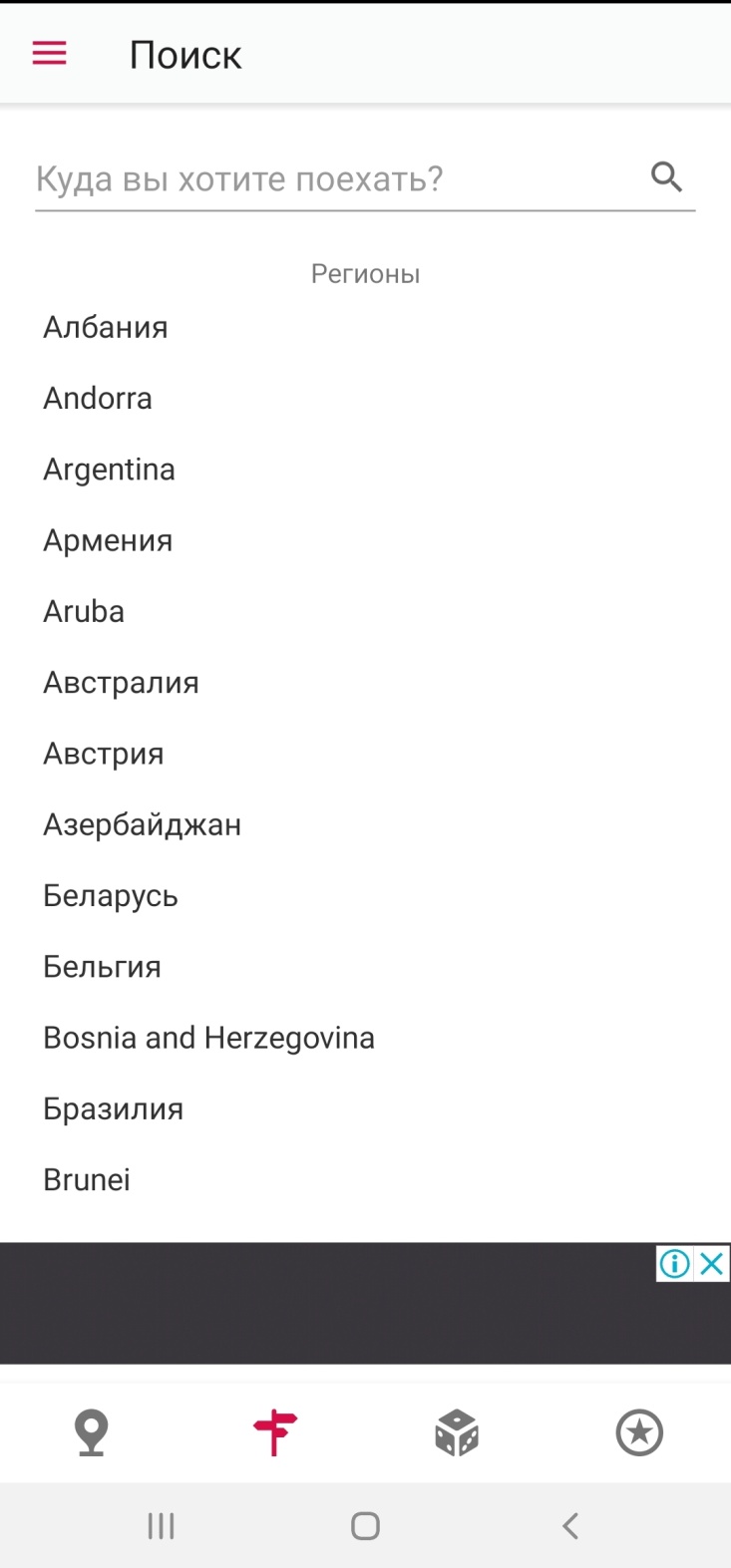 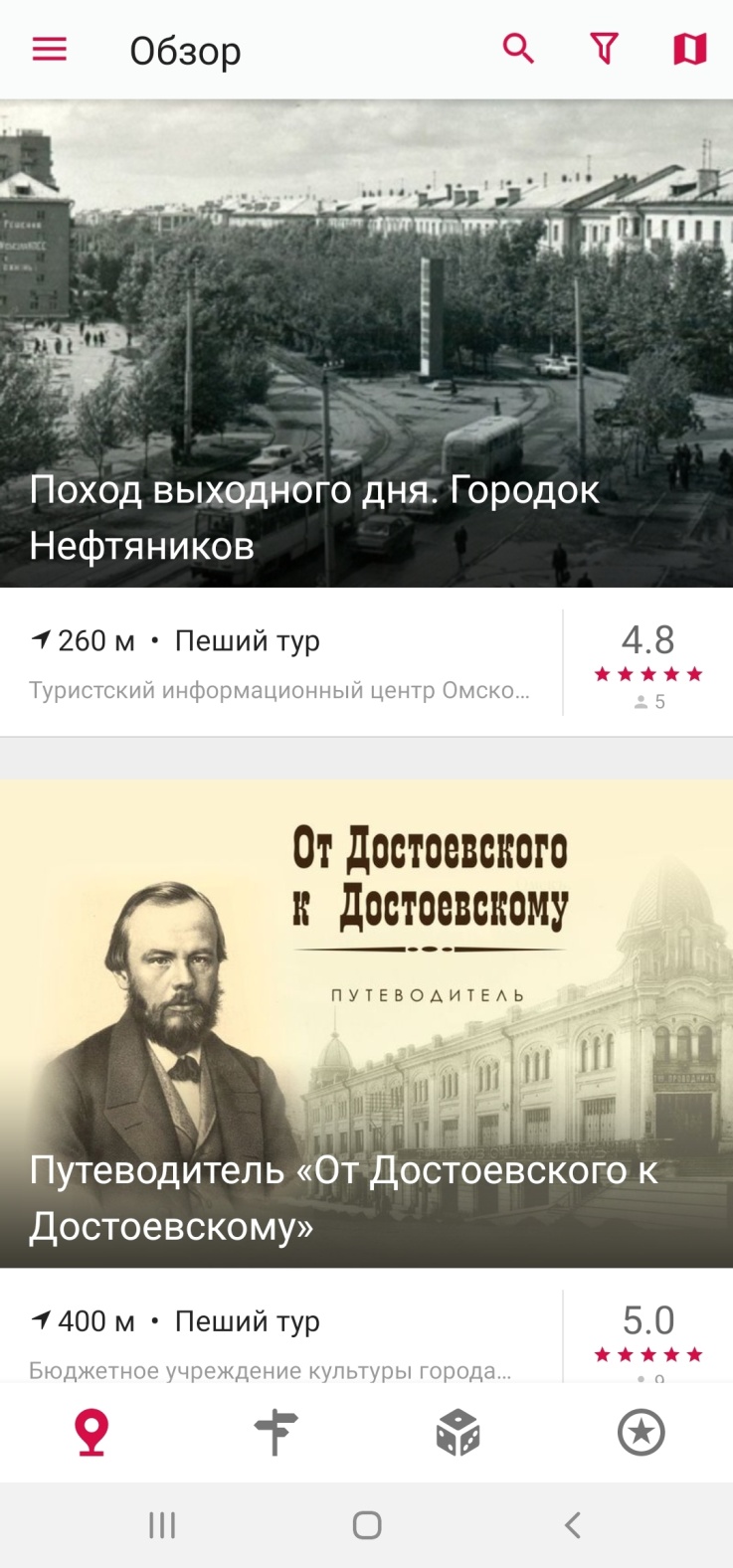 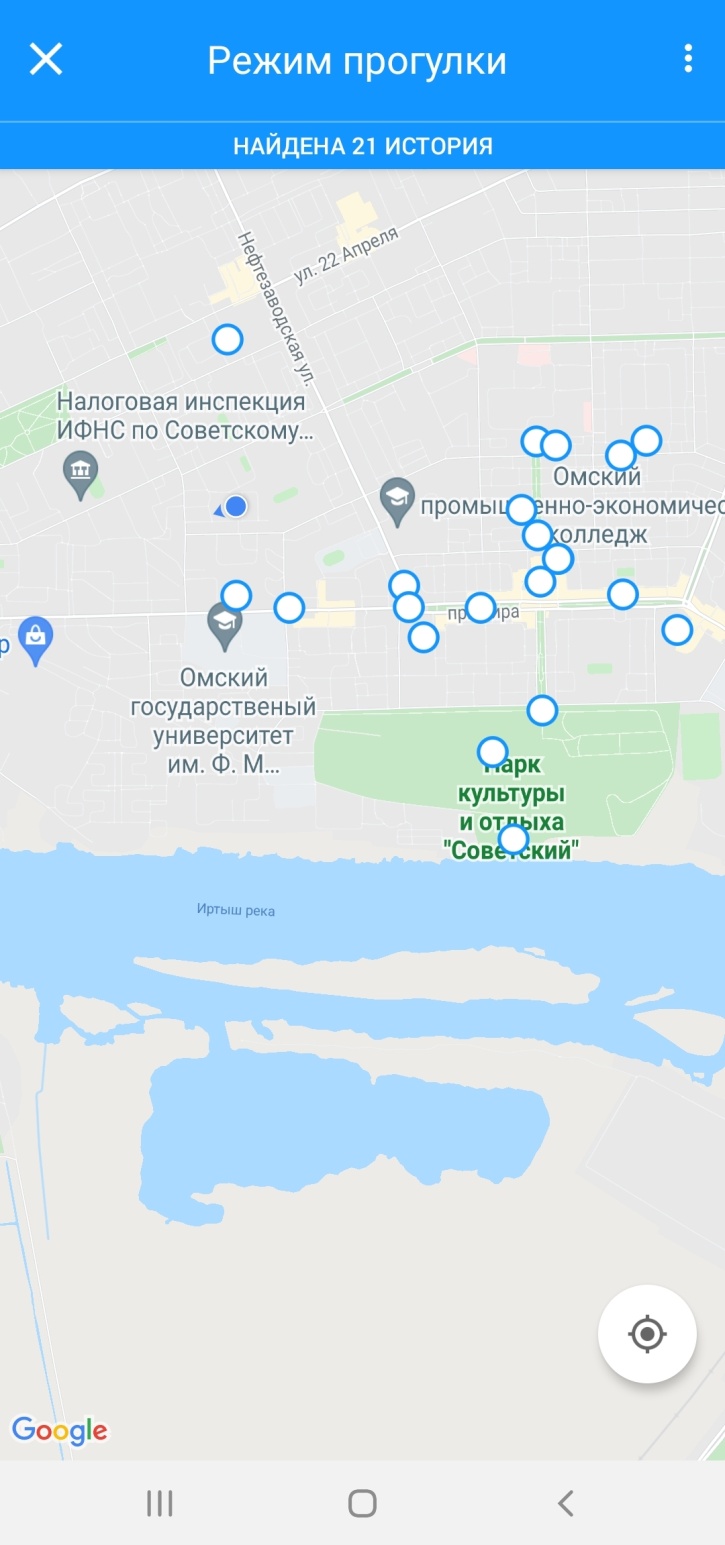 Возможности платформы в использовании виртуального гида в приложении
Пройти уличный тур
                                                                                                            можно несколькими способами:
                                                                                                     - Включить кнопкой «Начать»
                                                                                           - Выбирать любой объект,
                                                                                                        отмеченный в экскурсии и начать
                                                                                                       прослушивание (прочтение)
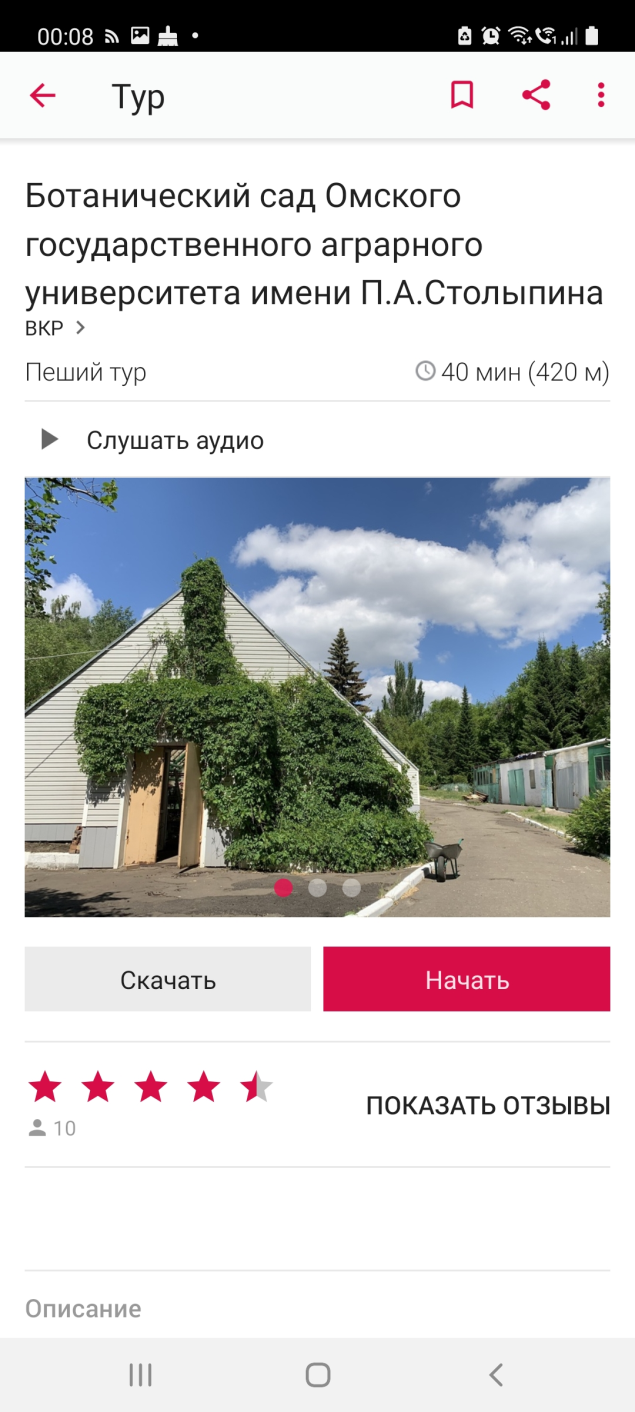 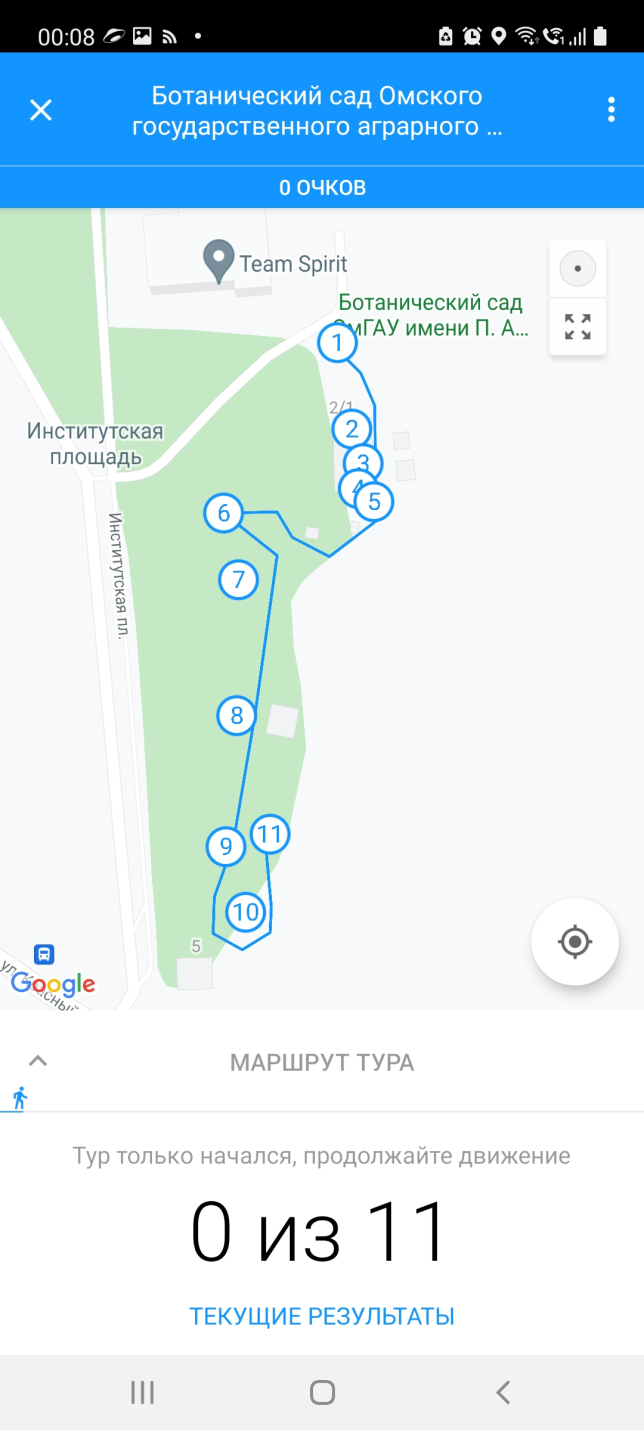 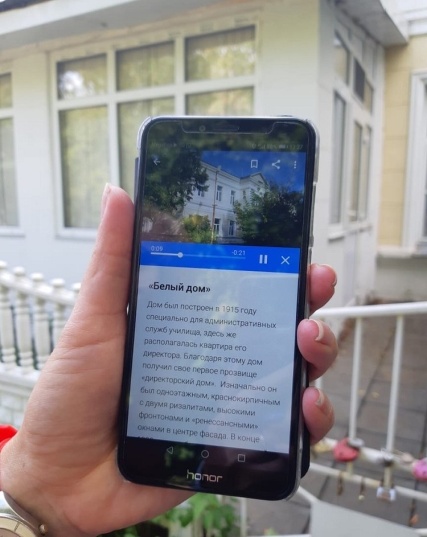 «Музейный» виртуального гид в приложении
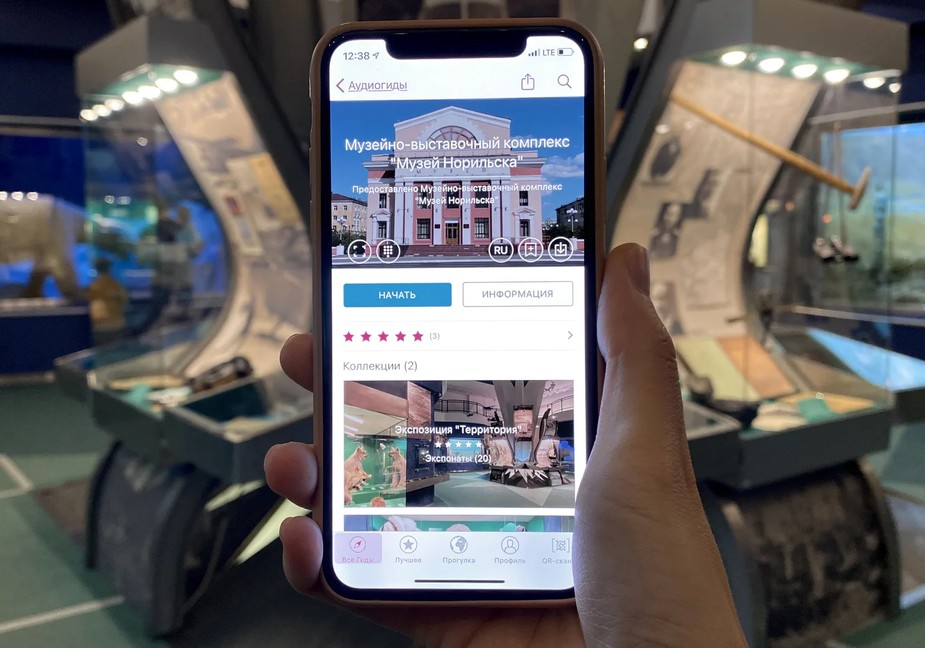 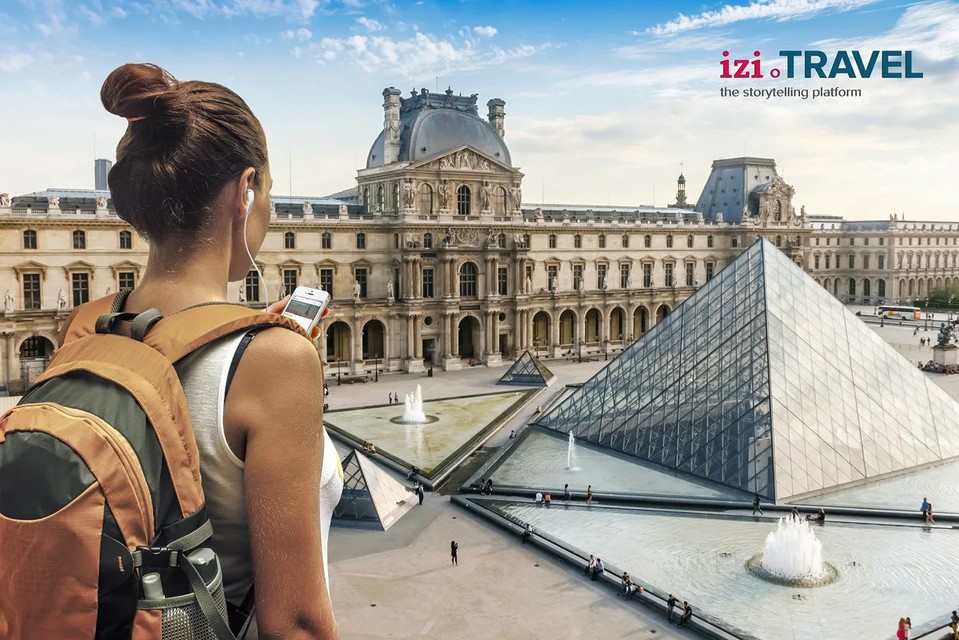 Экскурсию по экспонатам и экспозициям в музеях автоматически прослушать не получится. Слишком много объектов на небольшой территории. Поэтому придется воспользоваться списком локаций и двигаться по нему.
Дополнительные функции виртуального гида в приложении
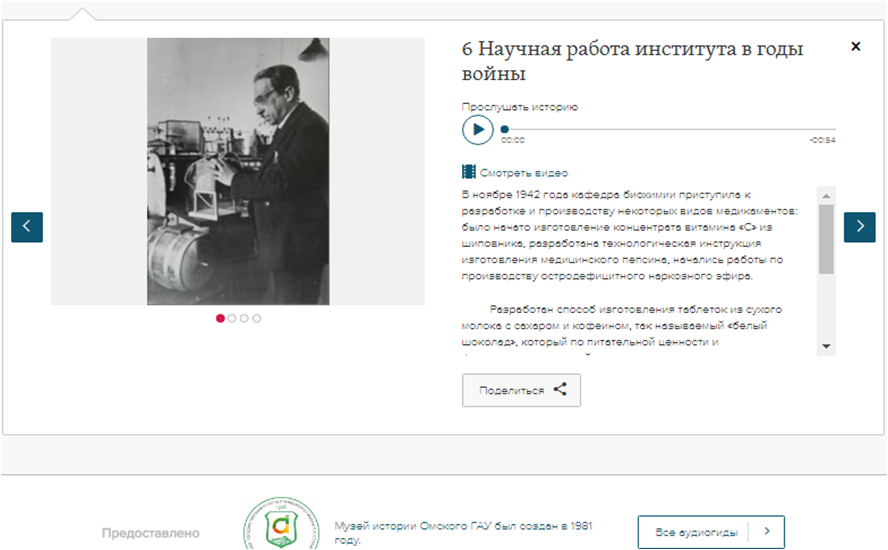 Помимо просматривания изображений, чтения текста и прослушивания аудио-истории      можно просмотреть видеосюжет и проверить свою эрудицию, ответив на вопросы викторины
Механизм создания гида
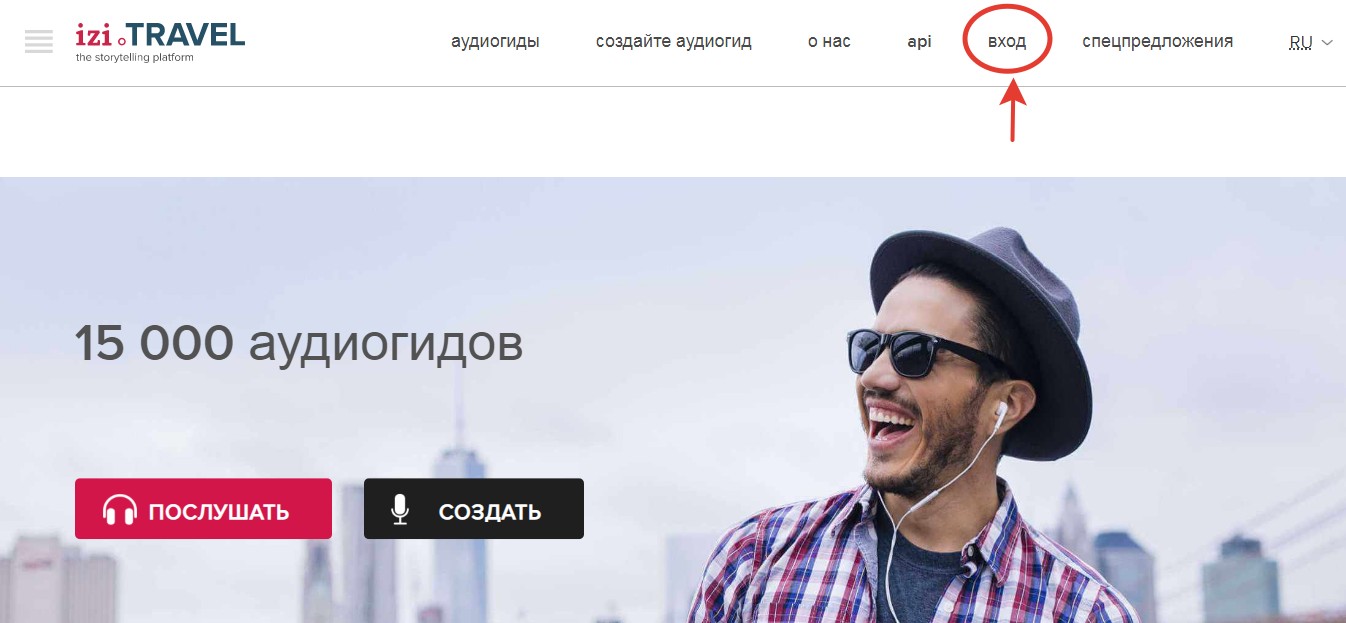 Механизм создания гида
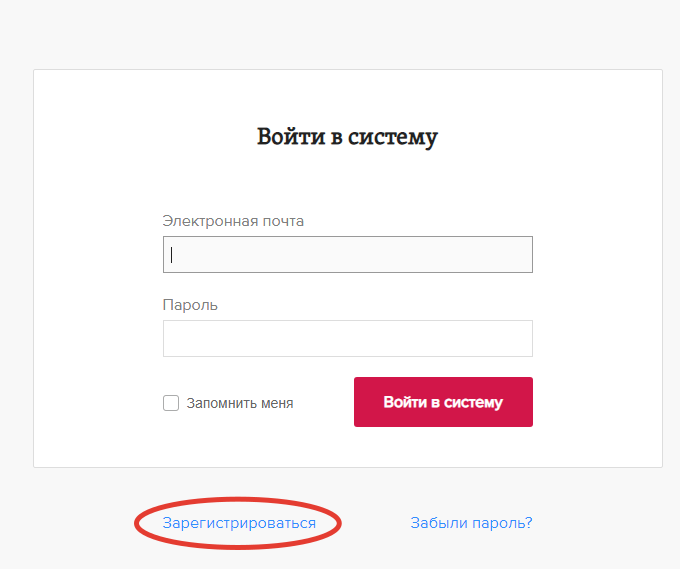 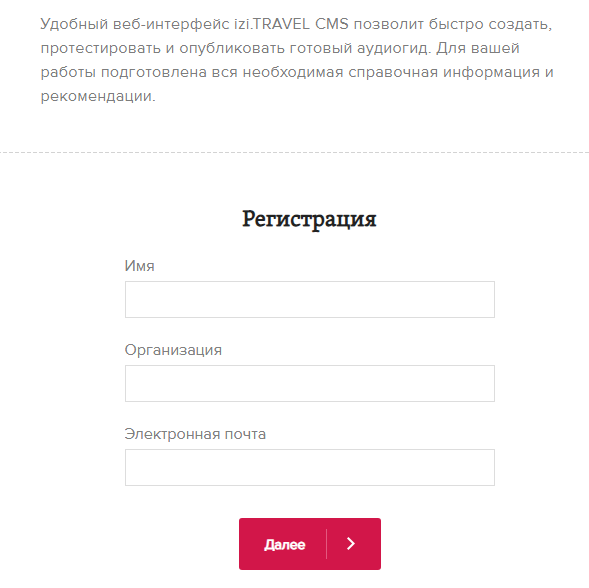 Регистрация на платформе и создание личного кабинета
Механизм создания гида
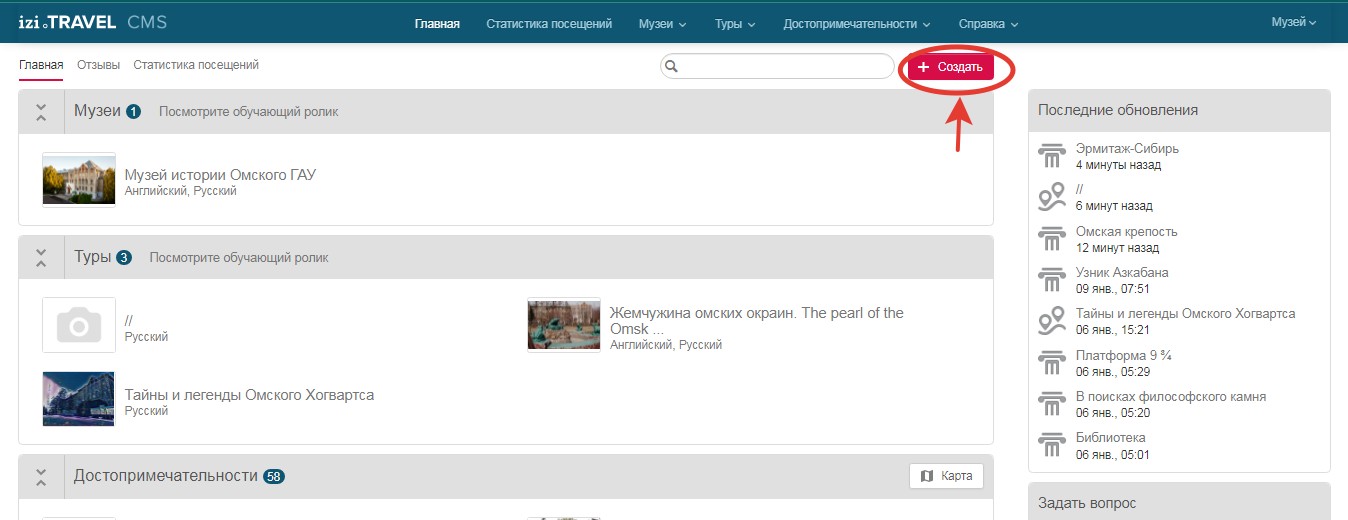 Механизм создания гида
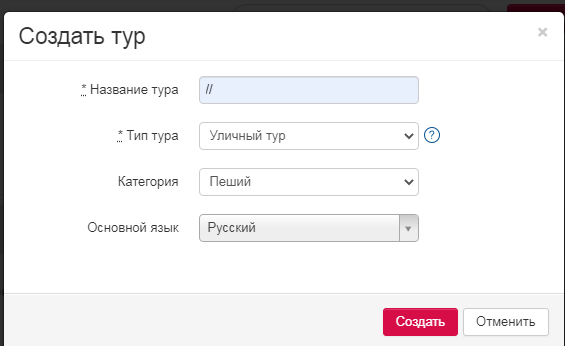 Создание пешего тура. Начальный этап
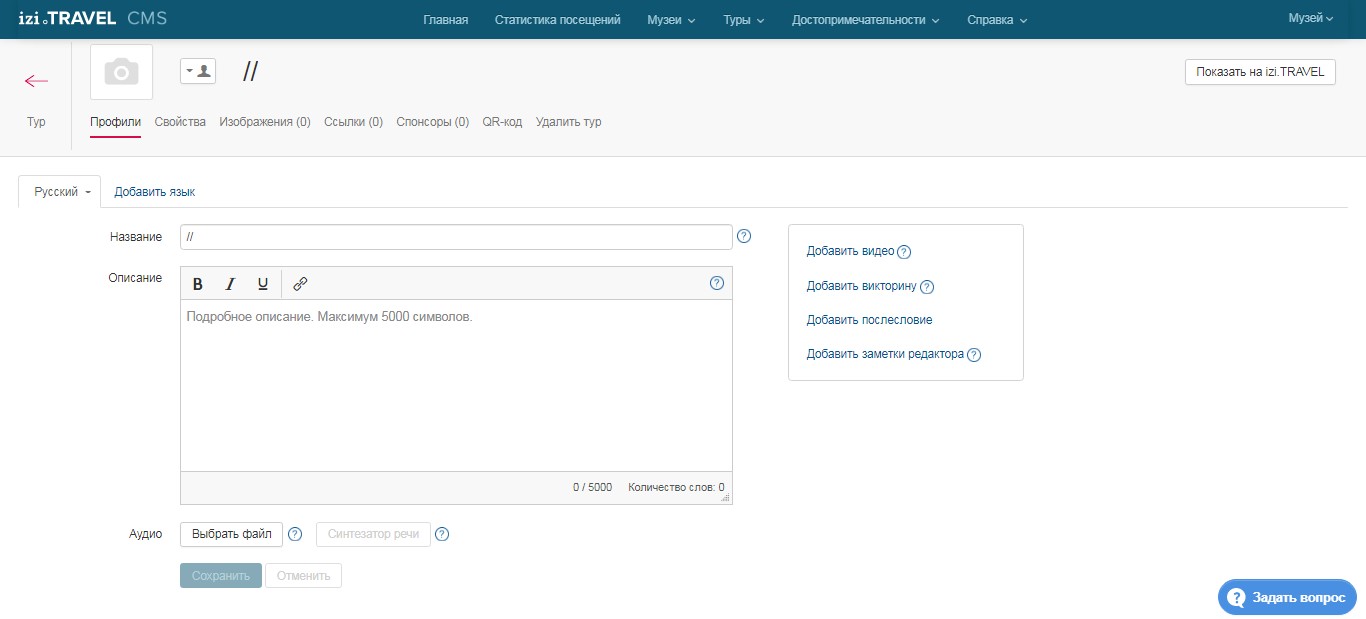 Создание пешего тура. Начальный этап
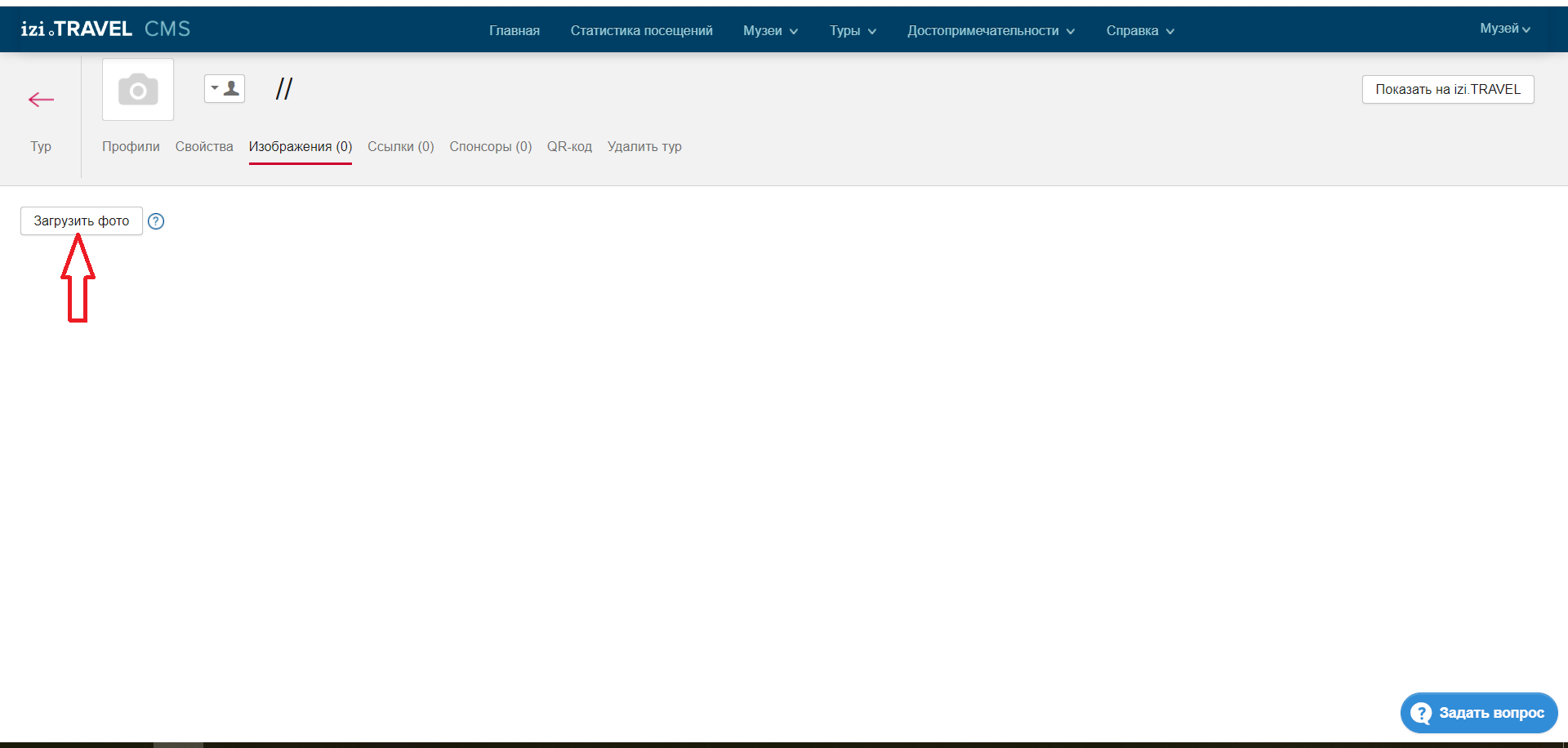 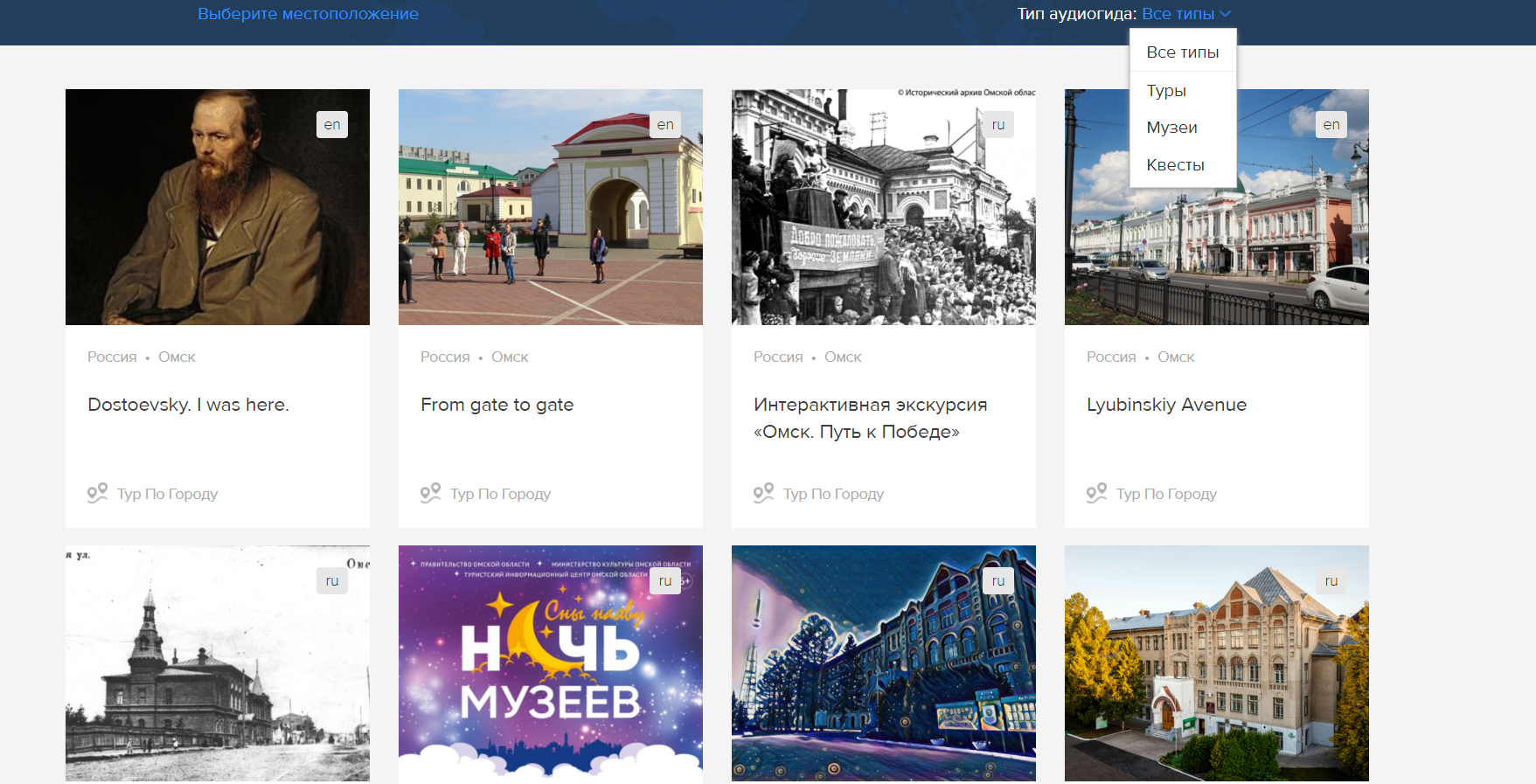 Создание пешего тура
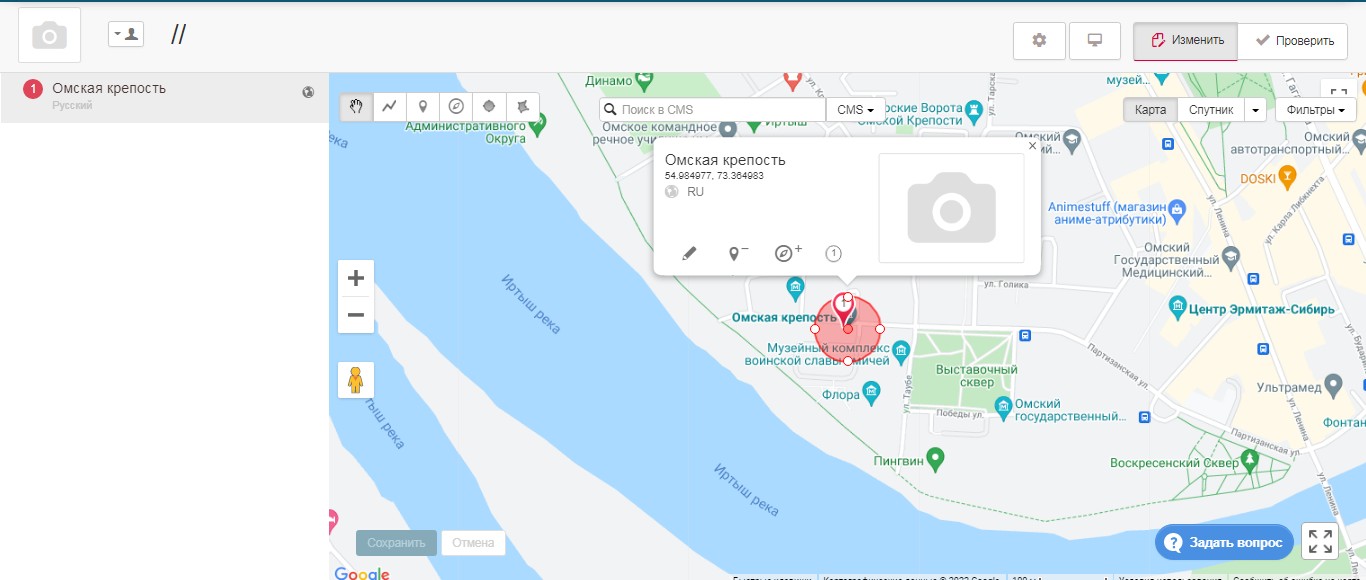 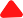 Создание пешего тура
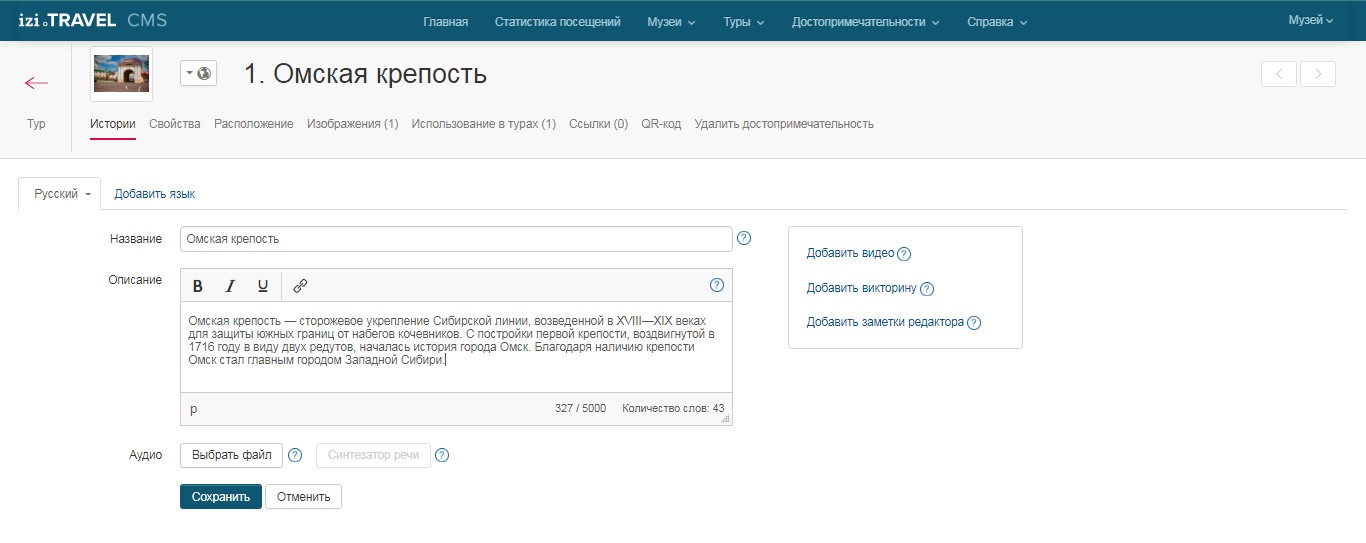 Триггер-зоны объектов тура
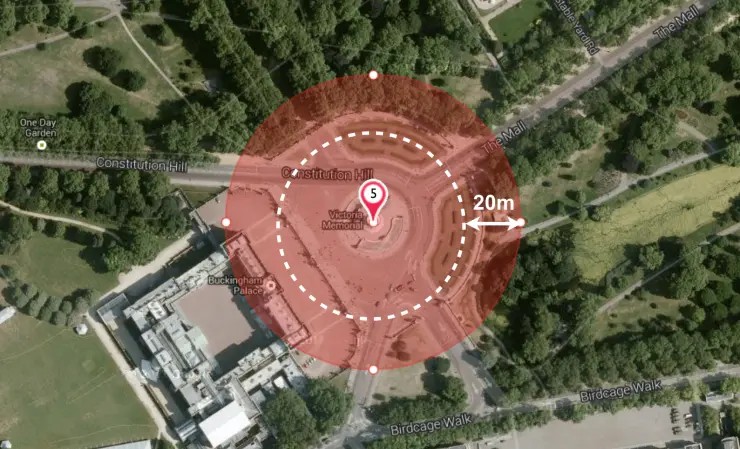 Прокладка маршрута тура
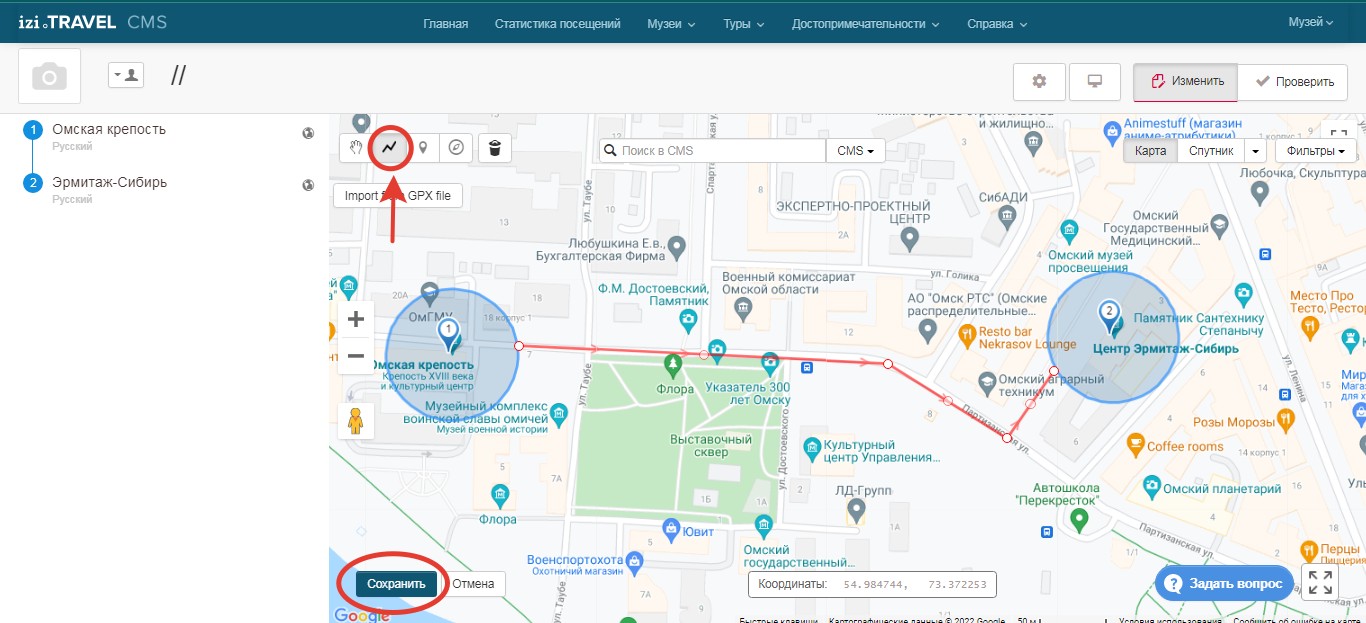 Проверка на ошибки
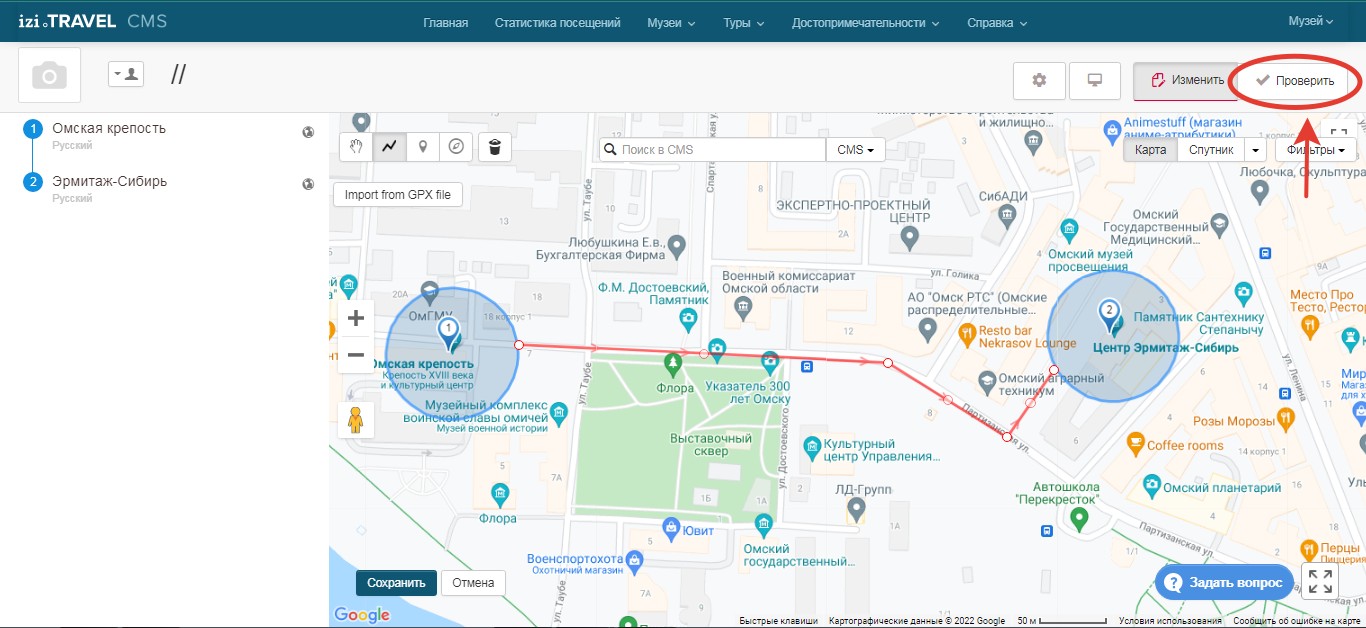 Проверка на ошибки
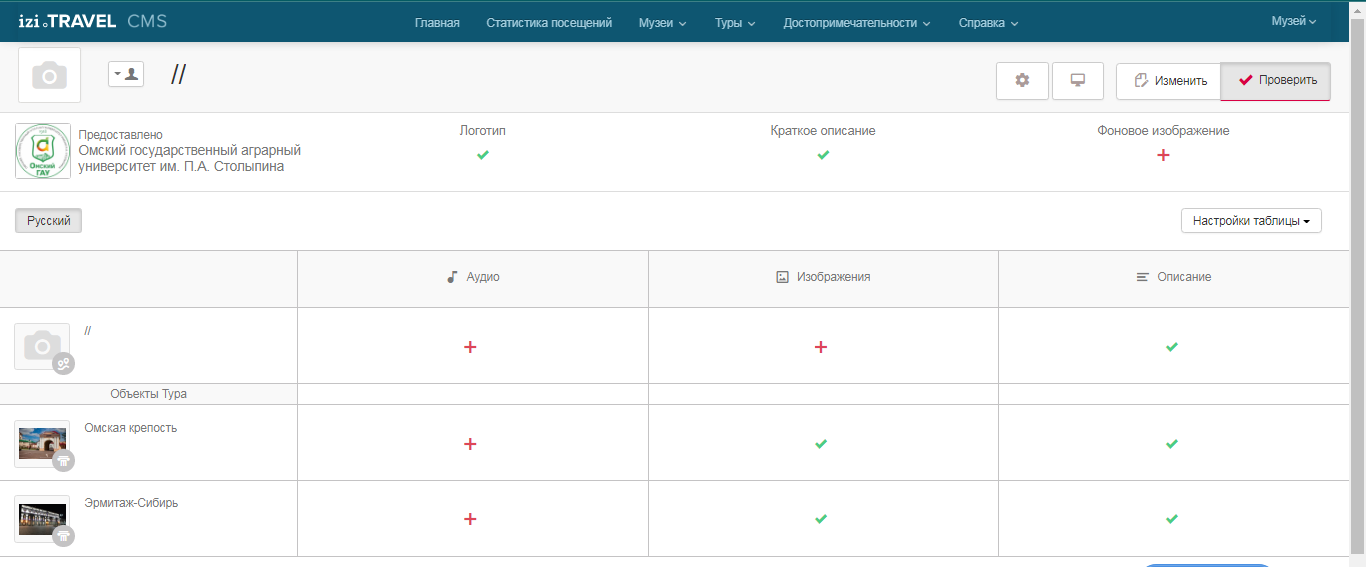 Обучающие материалы в помощь создателям туров на платформе «izi-TRAVEL»
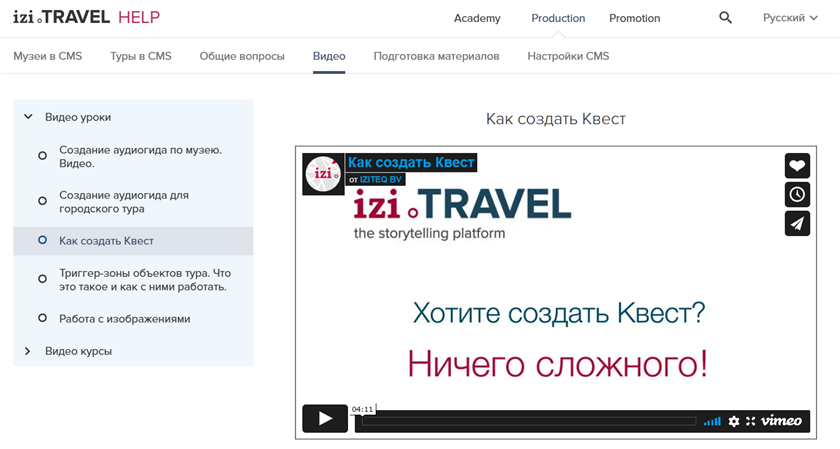 Благодарим за внимание!
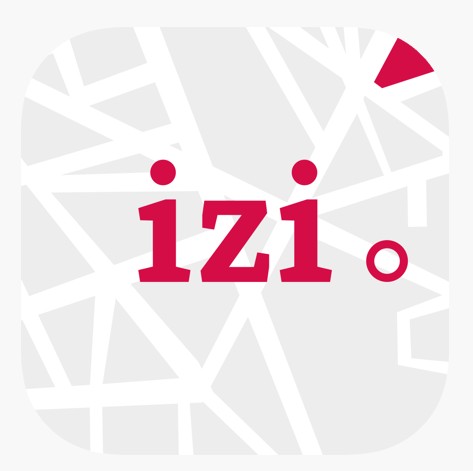 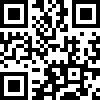